LODESTAR (Low-Density Lipoprotein Cholesterol-Targeting Statin Therapy Versus Intensity-Based Statin Therapy in Patients With Coronary Artery Disease) Trial
Presenter 
Dr Vishnu S
Senior Resident DM Cardiology
TDMCH
Statins:
Atorvastatin, fluvastatin, lovastatin, pitavastatin, pravastatin, rosuvastatin, simvastatin
Mechanism of action:
Inhibition of HMG-CoA reductase
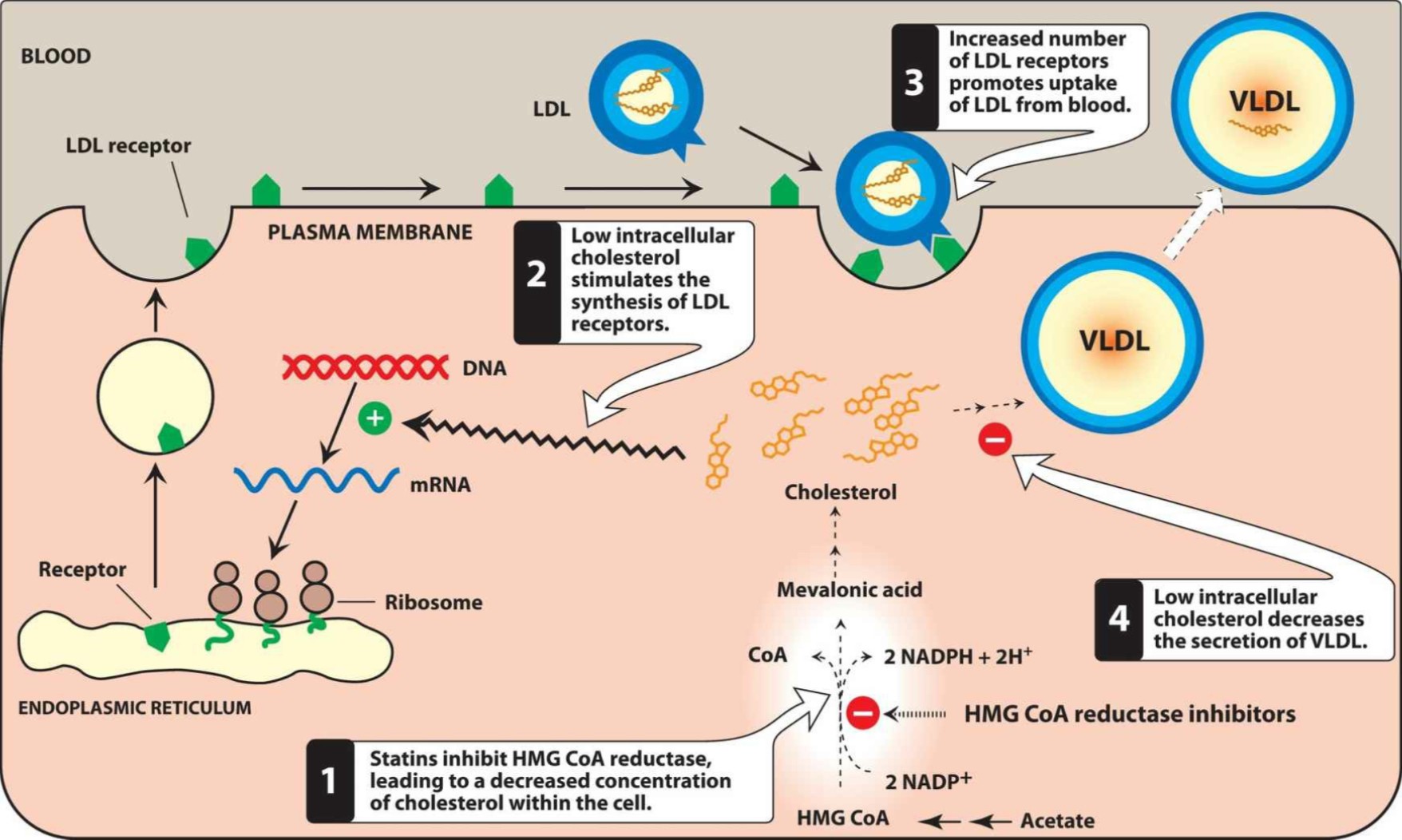 Uses: Atherosclerotic vascular disease- primary and secondary prevention,  Coronary artery disease
Adverse effects: Liver failure, myopathy, contraindicated in pregnancy
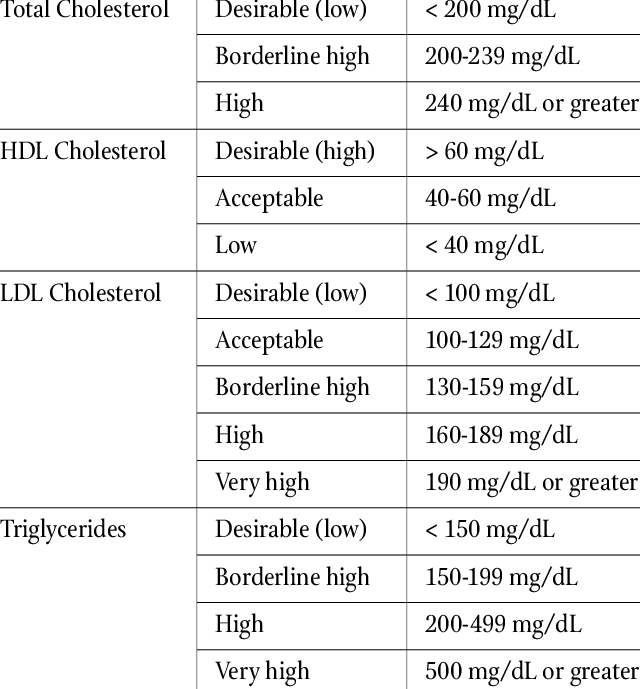 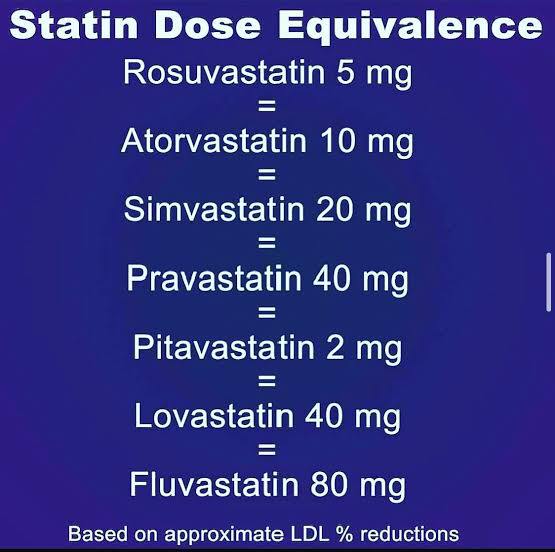 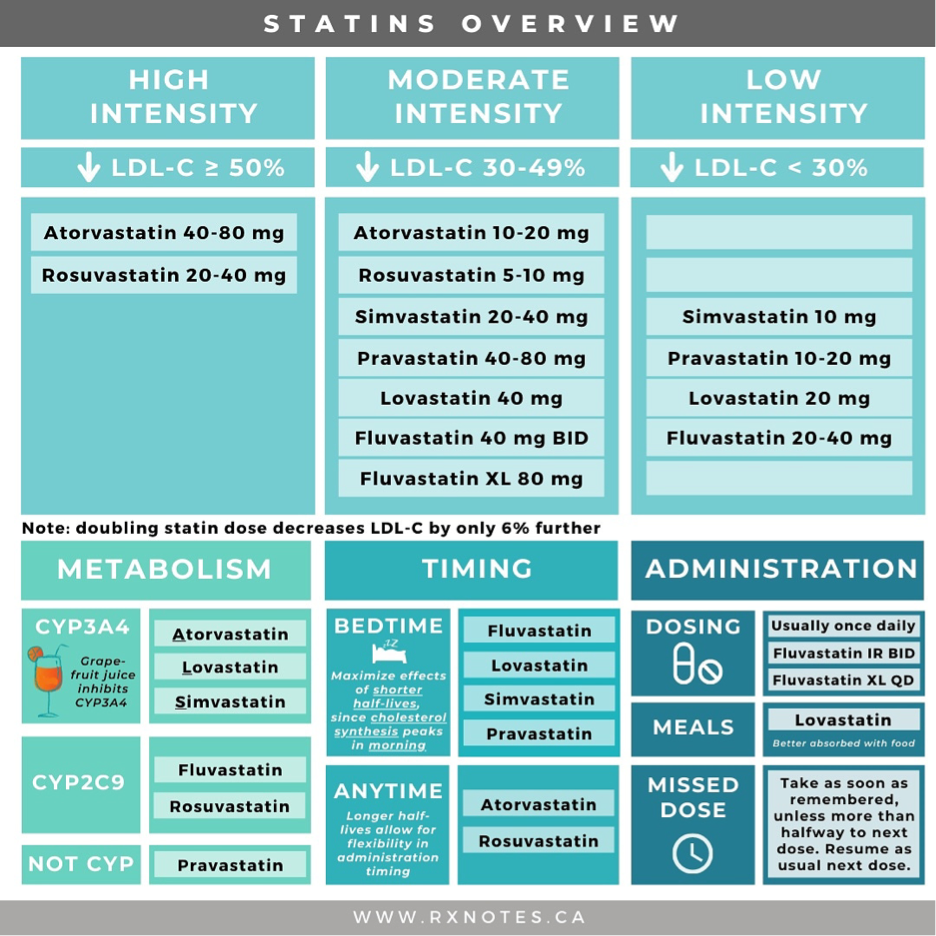 Statin therapy: cornerstone of the management of patients with both DM and CAD, who are considered as the highest risk population among patients with atherosclerotic cardiovascular disease
High-intensity statin therapy is strongly recommended in most patients with both DM and CAD
Concerns regarding the side-effects of high-intensity statin treatment : new-onset DM or worsening of DM
Identifying the optimal statin therapy and dose titration strategy to improve drug adherence and to achieve a sufficient reduction in LDL-C level is crucial
Compares “Treat to target strategy” (LDL 50-70 mg/dl) with “High-Intensity statins  therapy” in patients with CAD
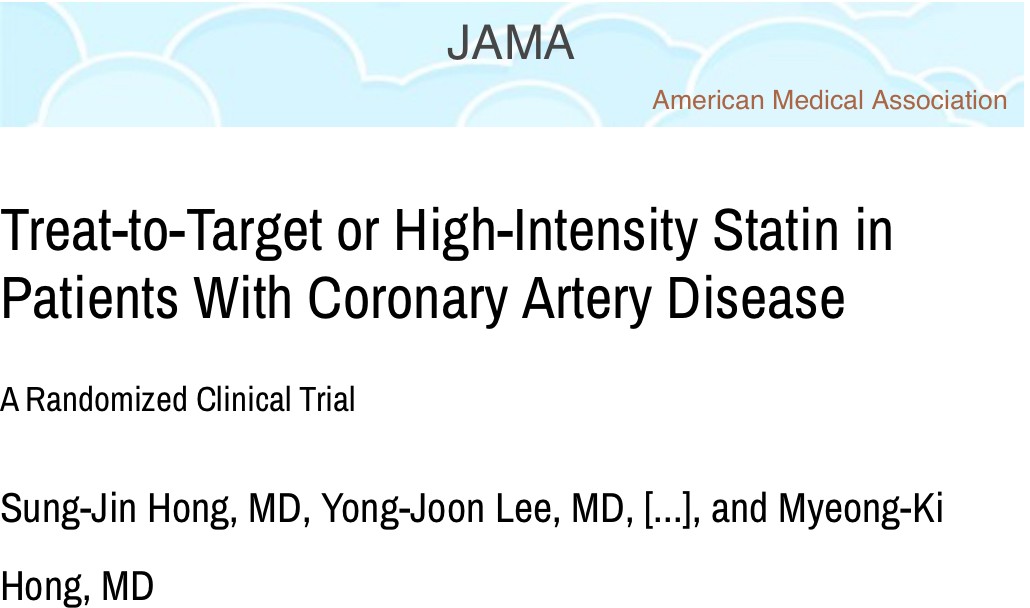 Conclusion of LODESTAR trial

Among patients with coronary artery disease, a treat-to-target LDL-C strategy of 50 to 70 mg/dL  as the goal was noninferior to a high-intensity statin therapy for the 3-year composite of death,  myocardial infarction, stroke, or coronary revascularization.
Trial Sponsor: Yonsei University, Seoul, Korea
Date Presented: 25/08/2023
Date Published: 18/10/2023
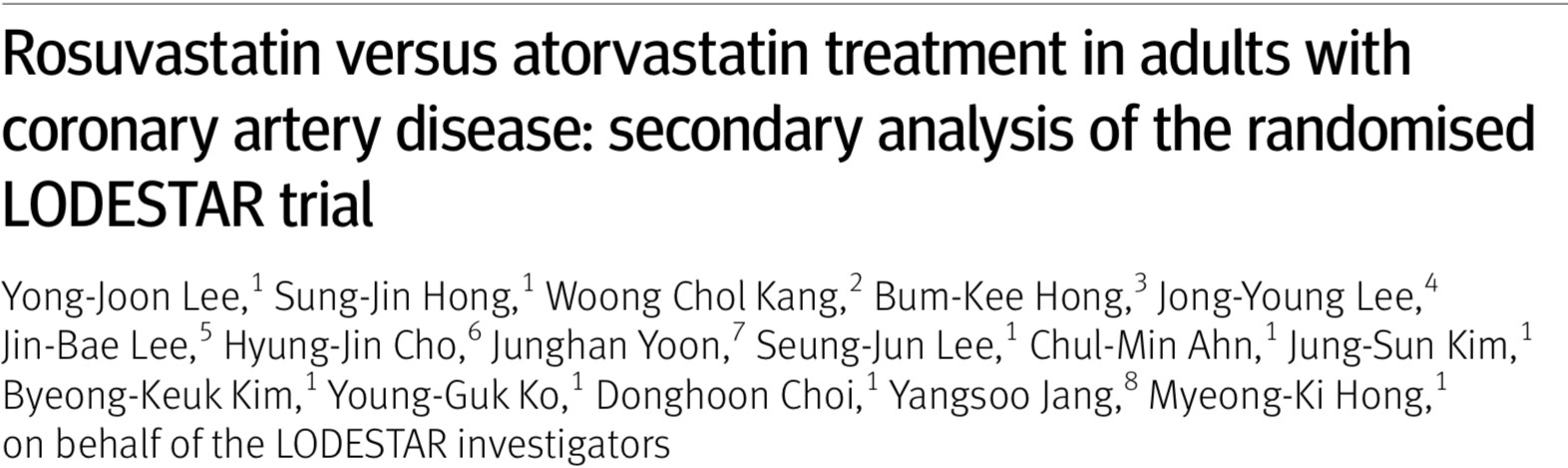 Objective: To compare the long term efficacy and safety of rosuvastatin with atorvastatin treatment in adults with coronary artery disease.
Study Design:
Randomization
Multicentre trial
Open label
Setting: 12 hospitals in South Korea, September 2016 to November 2019.
Patients with coronary artery disease were randomized to rosuvastatin (n = 2,204) vs. atorvastatin (n = 2,196).

Total number of enrollees: 4,400
Duration of follow-up: 3 years
Mean patient age: 65 years
Percentage female: 27%
Percentage with diabetes: 33%
Inclusion criteria:
Patients at least 19 years of age with coronary artery disease

Exclusion criteria:
Pregnancy
Intolerance to statin or use of a medication that interacts with statin metabolism
Risk for myopathy
Limited life expectancy
Randomisation
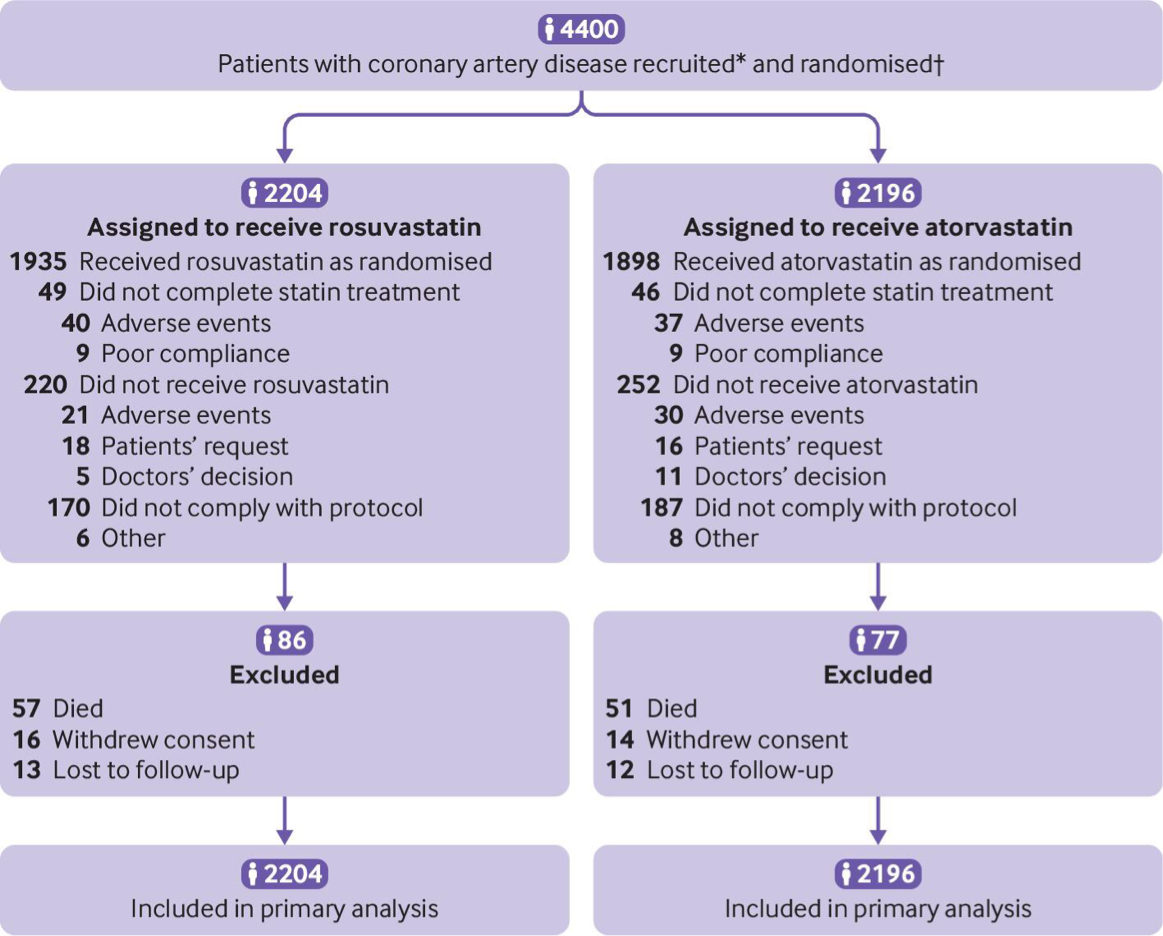 Rosuvastatin 10 mg/Atorvastatin 20 mg:  moderate-intensity statin therapy
Rosuvastatin 20 mg/Atorvastatin 40 mg: high-intensity statin therapy
Treat-to-Target group, the target LDL-C level was set at < 70 mg/dL
Statin-naïve patients: started moderate-intensity statin therapy
Already on statin therapy: based on their baseline LDL-C levels(≥50 mg/dL and <70 mg/dL)
High-Intensity statin group: High-Intensity statin Therapy
Non-statin agents like ezetimibe: not recommended to avoid confounding effects
Follow-up visits:
6 weeks and 3, 6, 12, 24, and 36 months: General checkup 
6 weeks and 12, 24, and 36 months: FLP, AST/AST, CK, Creatinine 
12, 24, and 36 months: RBS, HbA1C
Occurence of primary outcome in study group
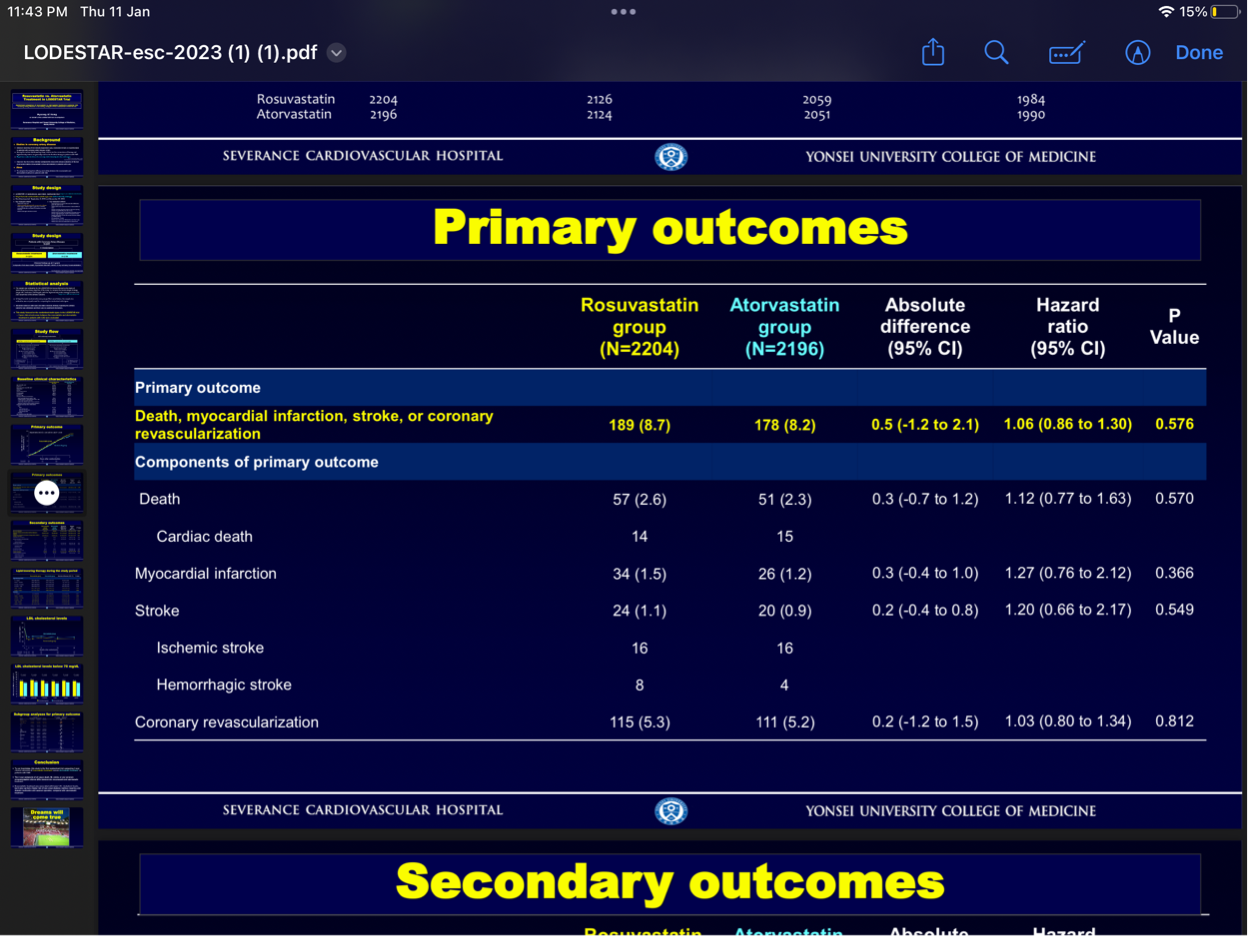 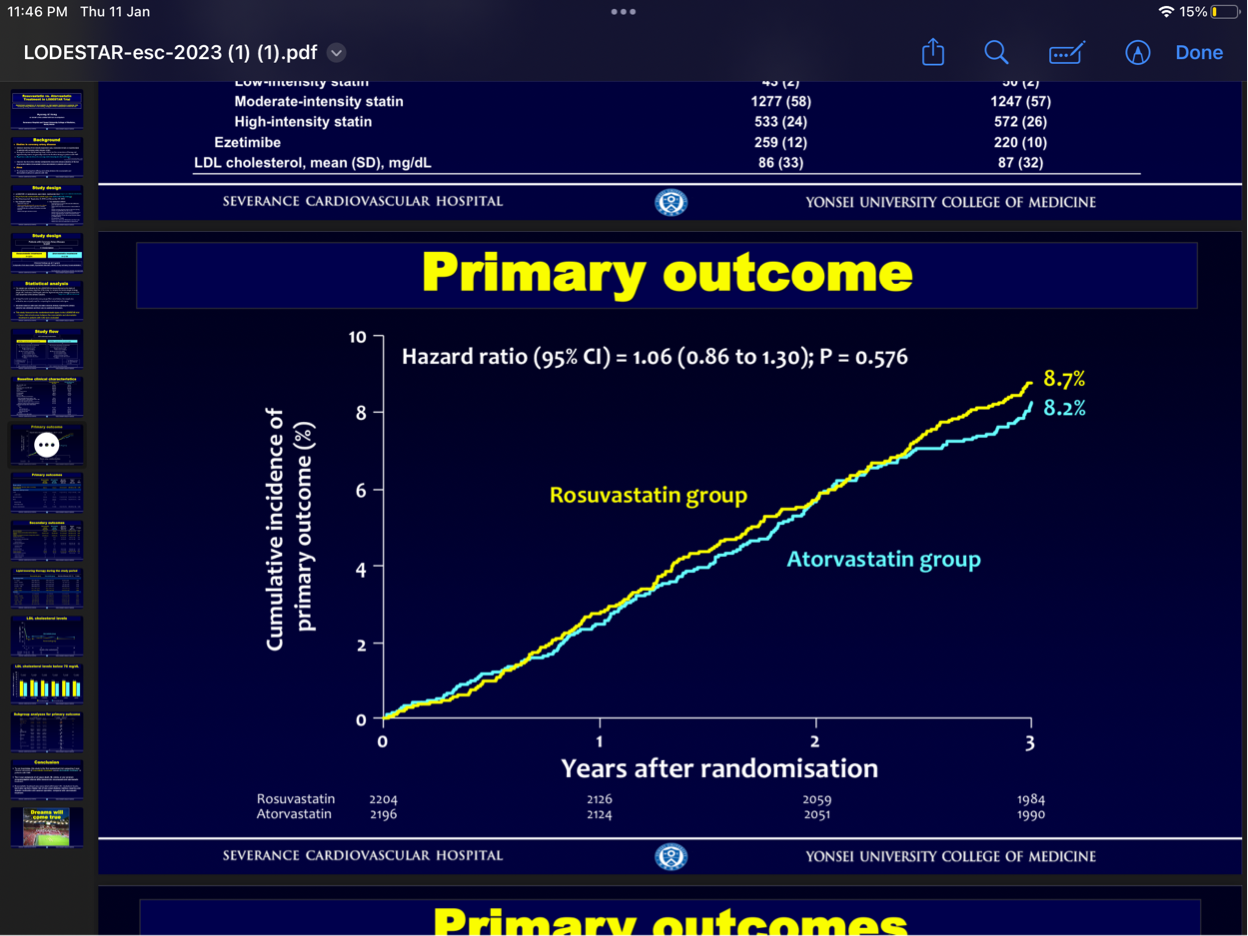 Principal Findings: The primary outcome, death, stroke, myocardial infarction, or any coronary revascularization at 3 years, was 8.7% in the rosuvastatin group vs. 8.2% in the atorvastatin group (p = 0.58).
Occurrence of the secondary outcome in study group
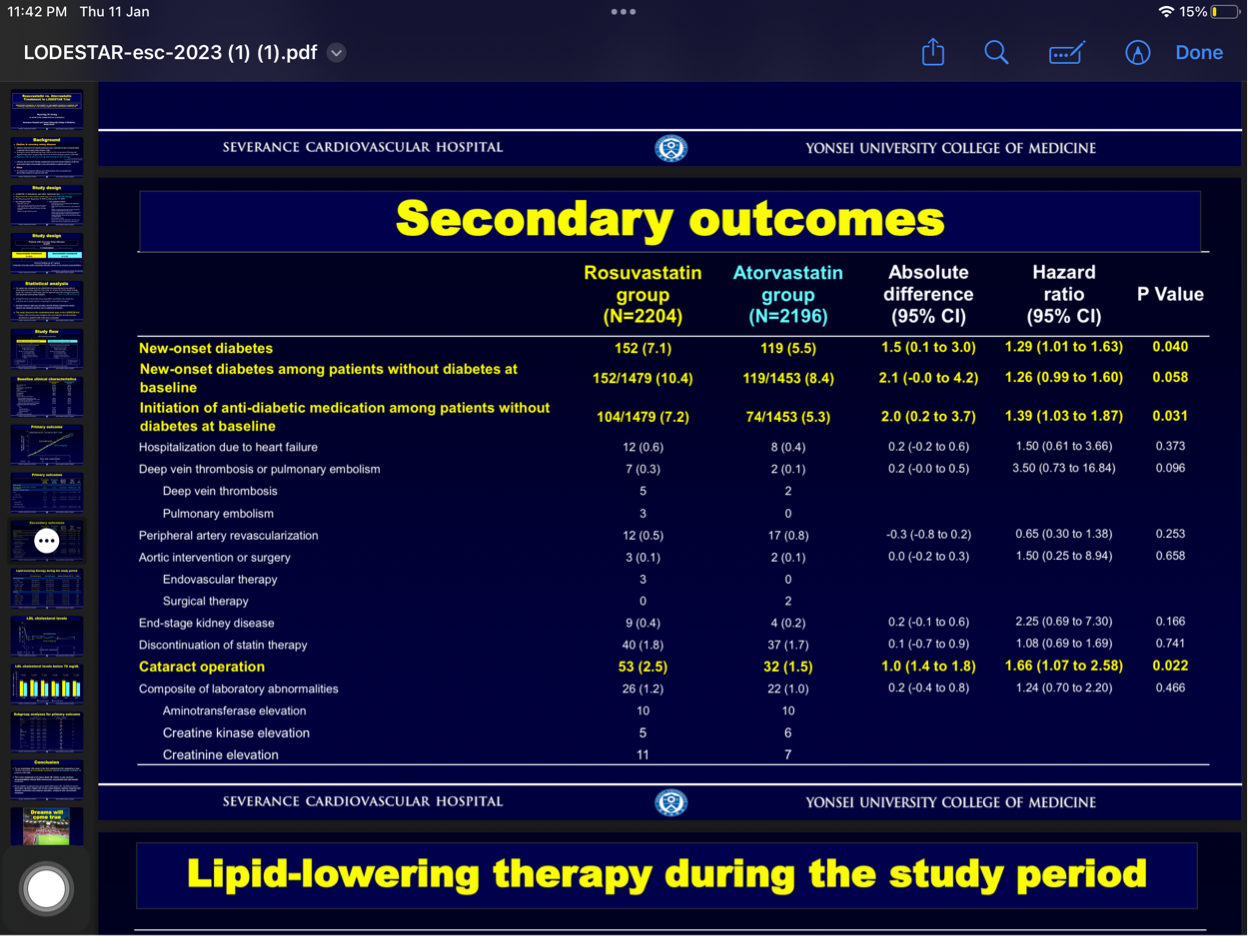 Secondary outcomes:
High-intensity statin therapy dosing was achieved in 70.9% of the rosuvastatin group vs. 74.0% of the atorvastatin group (p = 0.022)
LDL-C level <70 mg/dL at 3 years: 62.5% of the rosuvastatin group vs. 55.2% of the atorvastatin group (p < 0.001)
Death at 3 years: 2.6% in the rosuvastatin group vs. 2.3% in the atorvastatin group (p = 0.57)
Myocardial infarction at 3 years: 1.5% in the rosuvastatin group vs. 1.2% in the atorvastatin group (p = 0.37)
Initiation of diabetic medication: 7.2% in the rosuvastatin group vs. 5.3% in the atorvastatin group (p = 0.031)
Cataract operation: 2.5% in the rosuvastatin group vs. 1.5% in the atorvastatin group (p = 0.022)
Interpretation:
The 3-year composite of all-cause death, MI, stroke, or any coronary revascularization did not differ between the rosuvastatin and atorvastatin treatment.
Rosuvastatin treatment was associated with lower LDL cholesterol levels, but it also carried a higher risk of new-onset diabetes mellitus requiring anti- diabetic medication and cataract operation, compared with atorvastatin treatment.
Based on this study, high-intensity atorvastatin therapy may be preferential to rosuvastatin.
URANUS STUDY
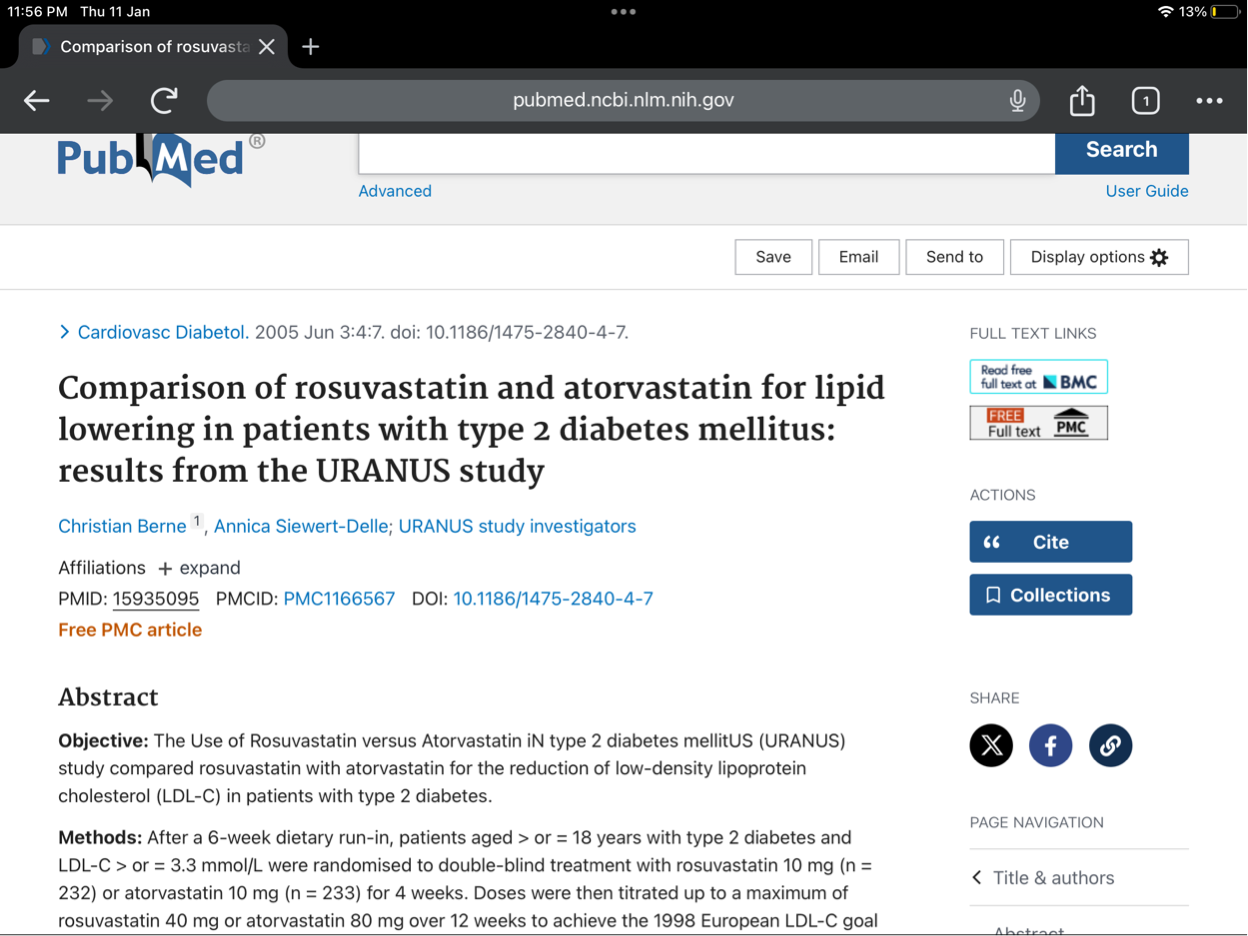 Methods: After a 6-week dietary run-in, patients aged > or = 18 years with type 2 diabetes and LDL-C > or = 3.3 mmol/L were randomised to double-blind treatment with rosuvastatin 10 mg (n = 232) or atorvastatin 10 mg (n = 233) for 4 weeks. Doses were then titrated up to a maximum of rosuvastatin 40 mg or atorvastatin 80 mg over 12 weeks to achieve the 1998 European LDL-C goal (<3.0 mmol/L).
Conclusion: At the start dose and following dose titration, rosuvastatin was significantly more effective than atorvastatin at reducing LDL-C and achieving European LDL-C goals in patients with type 2 diabetes.
MCQs
1. Statin with longest halflife 
a) Atorvastatin
b) Rosuvastatin
c) Simvastatin
d) Fluvastatin
2. Ratelimiting step in cholesterol synthesis
a) HMG CoA synthase
b) Mevalonate kinase
c) Squalene synthase
d) HMG CoA reductase
3. Target of LDL- C in CAD
a) 30-50 mg/dl
b) 40-60 mg/dl
c) 50-70 mg/dl
d) 80-100 mg/dl
THANK YOU…